By Zack Howard and Nathan Archer
North Carolina
Founded
Founded in:1653 
Founded by :Virginia colonists
Searched for farmland and freedom of religion
Important People
There were 8 men , Lord Proprietors, that divided Carolina in 3
They  called part of the land Carolina
Nathaniel Batts built the first house in North Carolina
Religion
King Charles II wanted people to come to North Carolina so he made a deal
If you stayed there you would get free taxes for a year
Colonists had to have religious freedom
Geography & Climate
Has coastal plains, plateau, and mountain ranges
Not hard to survive winter, because it is hot
Lots of drought
Natural Resources & Economy
Natural Resources
Economy
Fish
Forests
Fertile soil
Farming and plantations were important
They farmed tobacco, cotton, corn, vegetables, grain, fruit, and live stock
They made ships to ship the resources
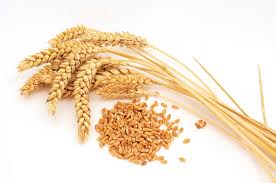 Interesting Facts
Population grew from 30,000 to 110,000 people.
Questions
Who was the founder of North Carolina?
Why was North Carolina founded?
What did the population grow to?
What was King Charles deal about religion?
Bibliography
http://www.motherearthnews.com/Real-Food/Growing-Wheat-Types-Of-Wheat.aspx
http://www.lib.unc.edu/ncc/ref/study/religion.html
http://www.northcarolinahistory.org/commentary/154/entry
http://www.travels.com/destinations/usa/interesting-facts-north-carolina/
http://www.news.appstate.edu/2007/06/21/nc-coastline/